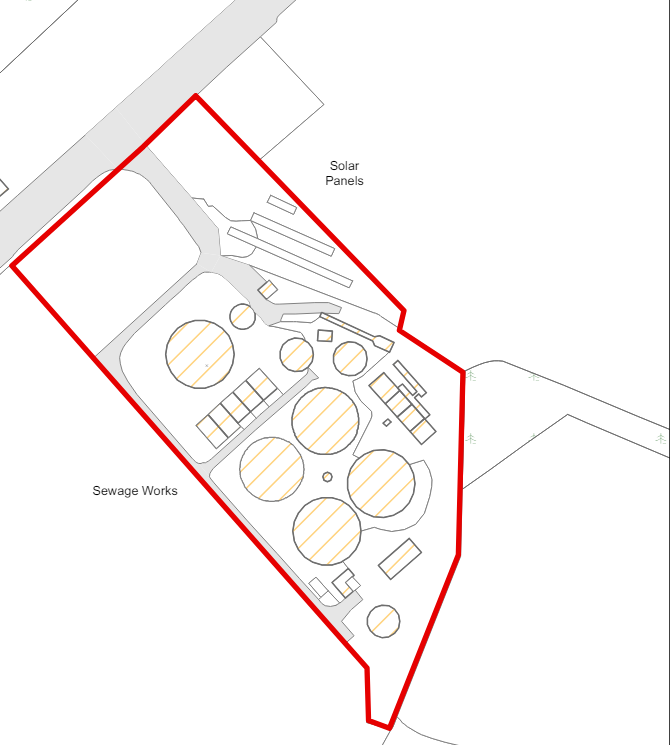 Preliminary Treatment
Inlet works
Storm Water Management
Inlet works
Sludge Holding Tank
Balancing Tank
PSTs
Storm Tanks
Storm Tanks
Primary Treatment
1
5
2
1
Sludge Holding Tank
PSTs
2
Balancing Tank
3
4
3
1
Filter Beds
Humus Tanks
2
Filter Beds
1
Humus Tanks
2
Secondary Treatment
3
FE Discharge